Changes to Louisiana’s Coastal Zone Boundary
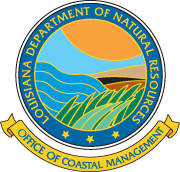 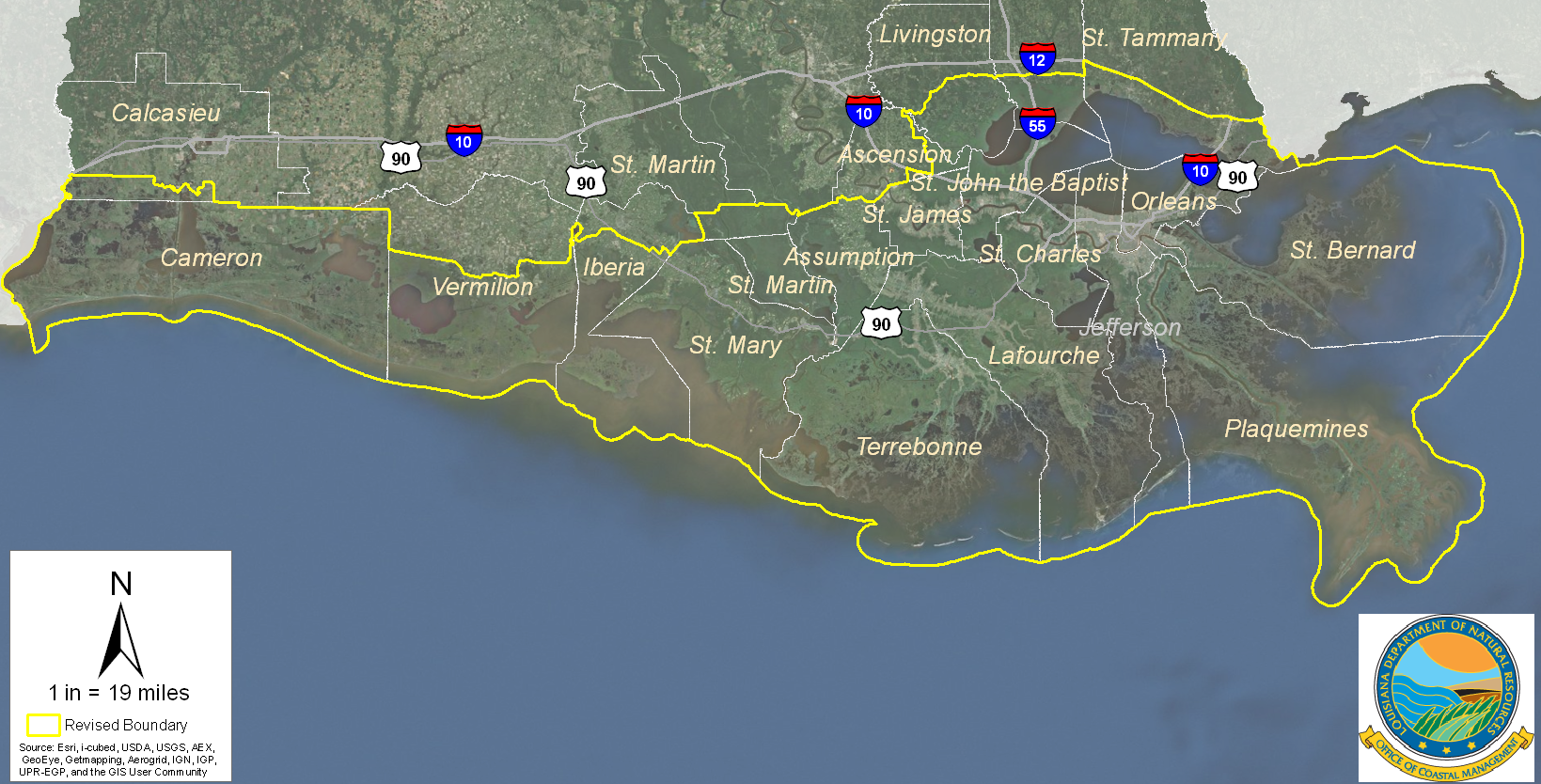 1
Presentation Focus
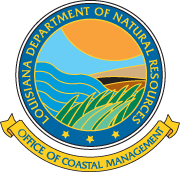 Louisiana Coastal Zone Boundary Changes

 Why was the coastal zone boundary      changed?
 What does Act 588 require?
 What are the benefits of those changes?
 What are the permitting requirements?
 What is the DNR Office of Coastal  Management (OCM) doing to implement  those changes?
2
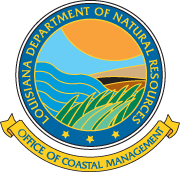 Why Was the Coastal Zone  Boundary Changed?
3
History
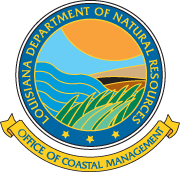 Louisiana’s initial Coastal Zone Boundary was established in 1978 
Amended in 1979 and 1980 to include additional areas
Senate Concurrent Resolution 60 of the 2009 Legislative Session directed CPRA to perform a science-based evaluation of the Coastal Zone inland boundary
Study was performed by DNR’s Office of Coastal Management from July 2009 through May 2011 with input of numerous stakeholders
Report was presented to CPRA in May 2011
CPRA passed a resolution in May 2011 accepting the report
Report was provided to Louisiana Legislature June 17, 2011
CRPA requested Legislature to consider statutory changes for implementation of the report’s recommendations at the earliest possible time
Per Act 956 of 2010 and CPRA May 2011 resolution, a portion of Ascension Parish was included in the La. Coastal Zone
4
Concerns with Previous Boundary
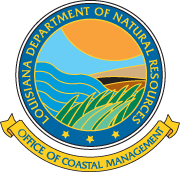 Coastline had changed significantly since the initial boundary was established
Inconsistent with boundaries of other coastal related programs in Louisiana (CWPPRA,  State’s Coastal Master Plan, BTNEP, etc.)
Some coastal wetlands were not included
5
Science Study Summary
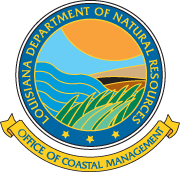 Science-based boundary incorporates environmental changes that have taken place since initial boundary was established in 1978
The study used information on storm surge, geology, elevation, soil type, vegetation, predicted subsidence/sea level rise, and boundaries of existing coastal programs to identify areas with a high level of coastal influence
New coastal zone boundary incorporates a net increase of 1887 square miles (12.6% increase)
6
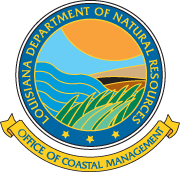 What Does Act 588 Require?
7
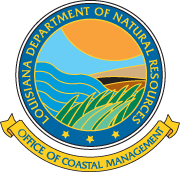 Provisions of Act 588
Act became effective upon signature of the Governor (June 7, 2012)
Modifies inland boundary of Coastal Zone (12.6% increase in coastal area) 
New boundary follows recommendations of the science-based evaluation report accepted by the CPRA and provided to Legislature in 2011
8
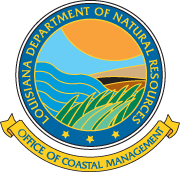 Provisions of Act 588 (cont’d)
Requires an electronic version of new boundary map to be available on the OCM website for viewing/download
Requires DNR Secretary to maintain map(s) depicting areas in coastal zone determined by the Secretary to be a fastland or above the 5-foot contour
Those maps shall be readily accessible to the public for their comparison to proposed project footprints, to help them make their own determination as to whether their activity is exempt (goal is to reduce the number of unnecessary permit applications).
9
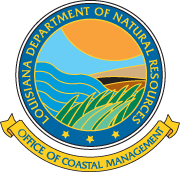 Provisions of Act 588 (cont’d)
Act 588 did not establish or require any new regulations or exemptions.

The same coastal use permit regulations and exemptions that existed prior to Act 588 now apply to those areas that were added to the Louisiana coastal zone by Act 588.
10
New Coastal Zone Boundary
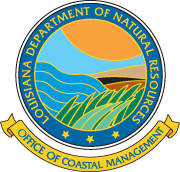 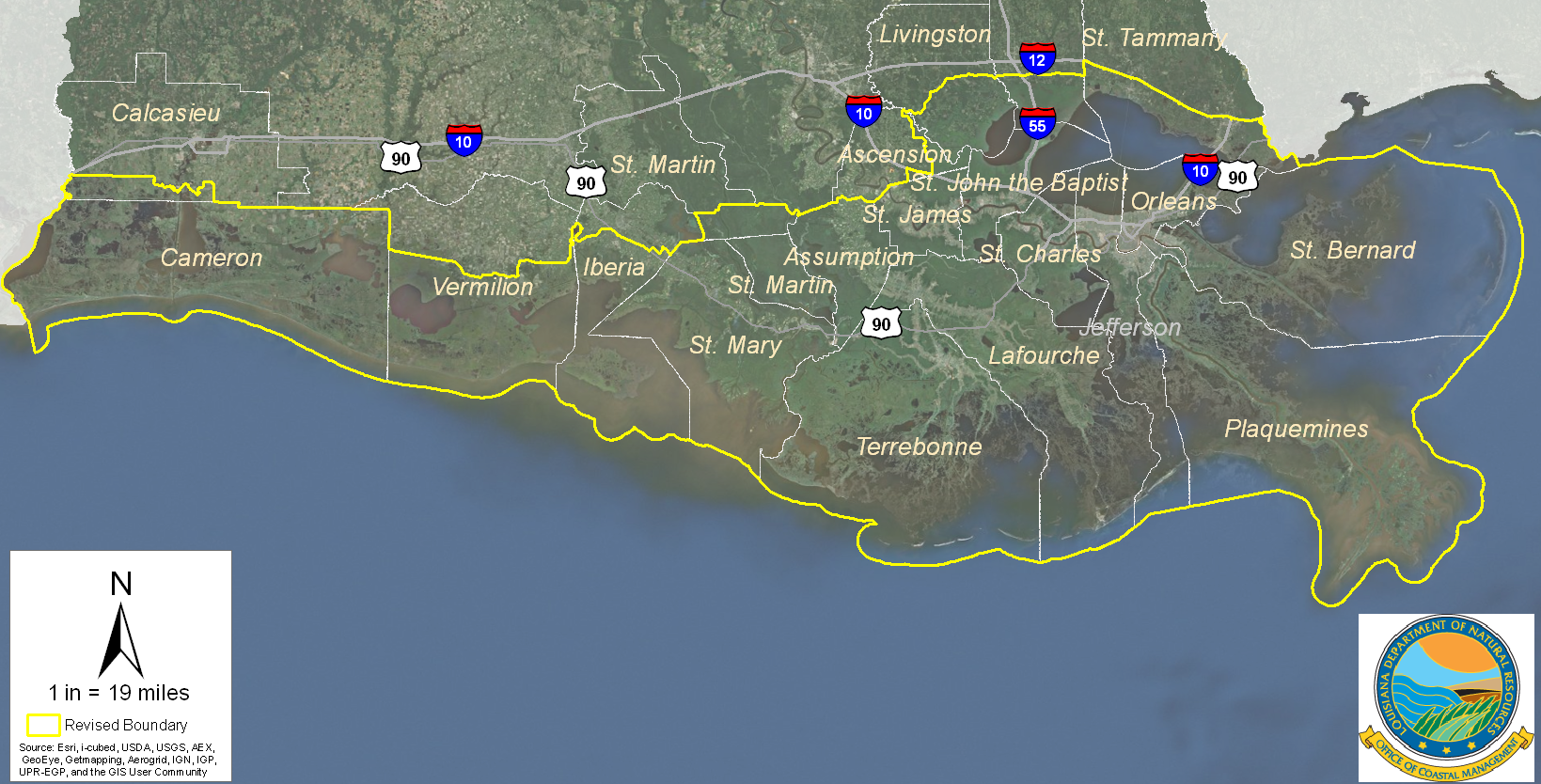 11
Summary of Boundary Changes
CZ area increased in Cameron, Calcasieu, Iberia, St. Martin, St. Mary, Terrebonne, Lafourche, and Assumption parishes
CZ area was reduced in Tangipahoa and Livingston parishes
CZ area remains the same in Vermilion, St. John, St. James, St. Charles, Jefferson, Plaquemines, Orleans, St. Bernard, St. Tammany, and Ascension parishes
No additional parishes incorporated
12
Five Parishes Were Partially Included Now Entirely Included
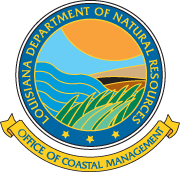 Terrebonne
Lafourche
St. Mary
Assumption
Cameron
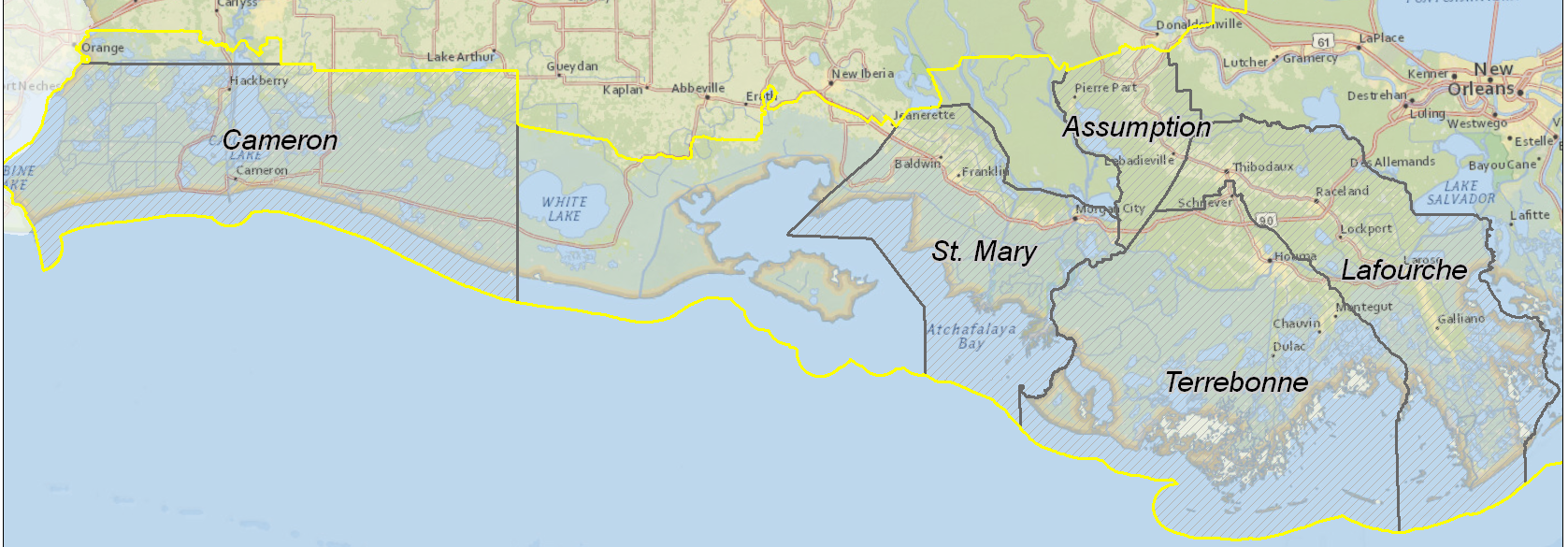 13
Three Parishes with Increased Coastal Area – Entire Parish Not Included
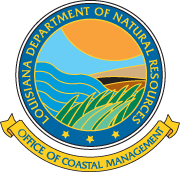 Calcasieu
Iberia
St. Martin
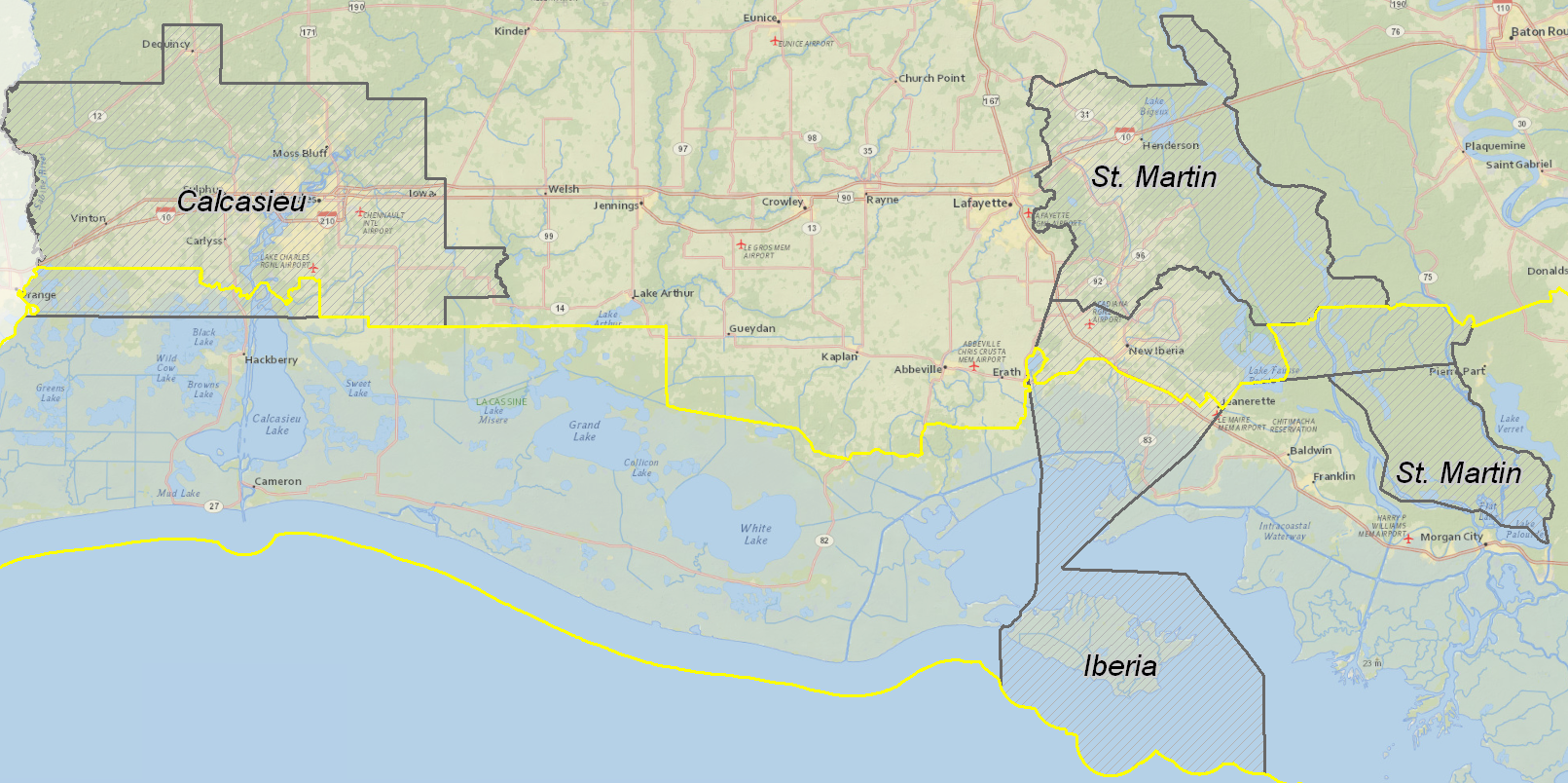 14
Parishes with Decreased Coastal Area
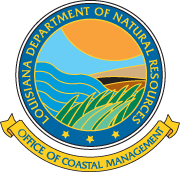 Livingston
Tangipahoa
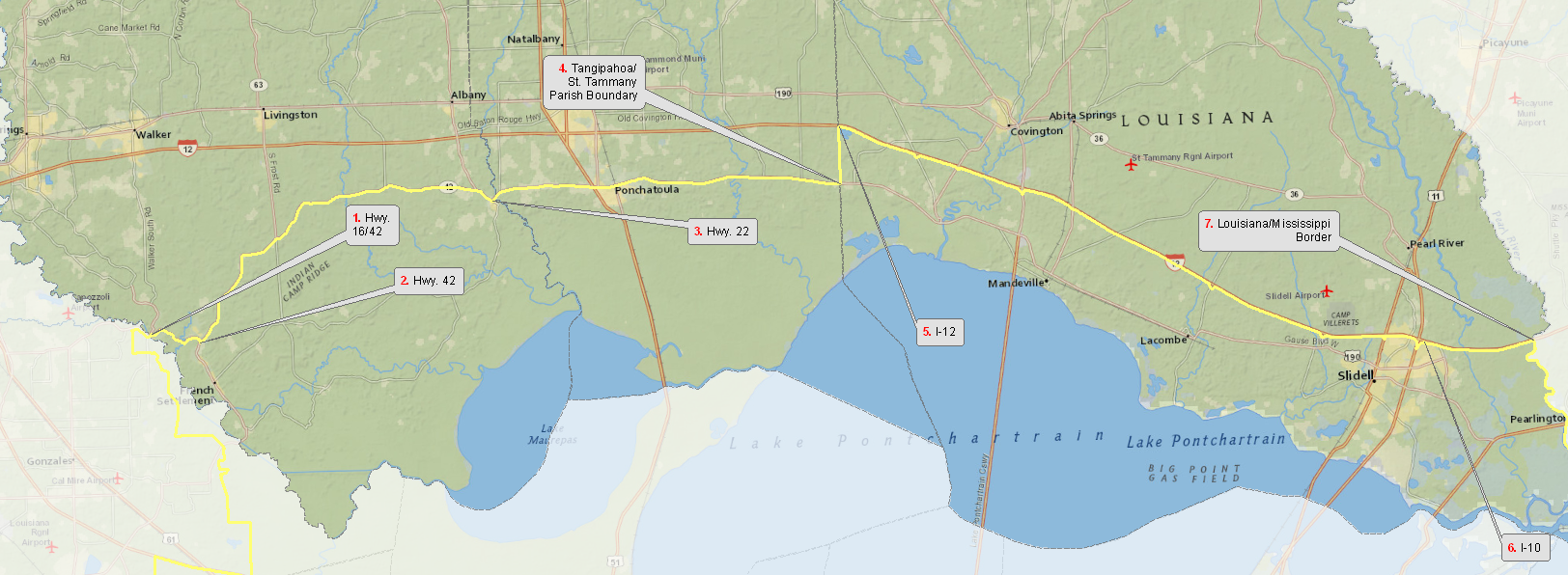 No longer I-12
Moves down to Hwy 16, Hwy 42, and Hwy 22
15
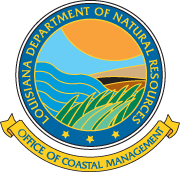 What are the Benefits               	of Act 588?
16
Boundary Change Benefits:Coastal Zone Management
Ensures consistency with the State’s Coastal Master Plan
Provides State management of coastal resources in newly added areas (coastal management is one of cornerstones of State’s coastal protection and restoration efforts)
Reduces wetland impacts and coastal hazards
Requires Federal activities within the newly added areas to obtain a state consistency determination
Reduces processing time for many wetland permits in new CZ areas thru Corps’ use of programmatic general permits 
Demonstrates, to the Nation, Louisiana’s strong commitment to coastal sustainability, thereby improving chances for federal funding
17
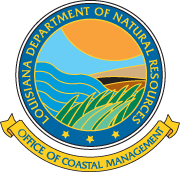 Permit Processing 
PGP vs. Non PGP
18
LDNR-OCM
01/07/2011
AnaY
PGP Benefits
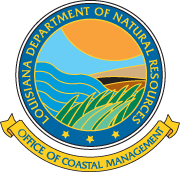 Over 60% of all permits issued by OCM in La. coastal zone are eligible for PGP approval
PGP greatly expedites Corps of Engineers approval for many projects in the La. coastal zone
O&G projects affecting up to 3.5 acres of wetlands are eligible (most O&G permits in CZ boundary are eligible) 
PGP eligibility for other projects is up to 3 acres of impacts  to non-tidal wetlands and up to 2 acres of impacts to tidal wetlands 
OCM does all of the processing and evaluation of the applications
Allows Corps to approve PGP-eligible projects much faster
19
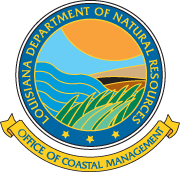 Coastal Use Permitting
20
Permitting Requirements in Areas Added to Coastal Zone
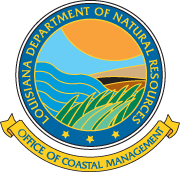 Existing coastal use permitting regulations also apply to those areas added to the coastal zone by Act 588, which is became effective June 7, 2012.
Any project in the area added to the coastal zone by Act 588, that had not obtained all necessary state  authorizations prior to June 7, 2012, and is not exempt from permitting, will be within the regulatory jurisdiction of OCM and thus require review and permitting by the OCM.
OCM and Local Coastal Program offices are available to assist potential applicants in determining if their proposed project requires a permit, and to assist them with applications when necessary.
21
OCM’s Regulatory Role
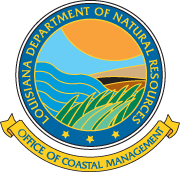 Balance Development and Conservation
Balance Multiple Uses and Limited Coastal Resources
22
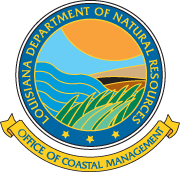 Activities Requiring Permits
Oil and Gas Activities – well sites, pipelines, production facilities, gas storage facilities (~60% of all applications)

Commercial Activities – big box stores, boat docks, marinas, subdivisions

Municipal Activities – utilities, roads, drainage, levees

Industrial Activities – refineries, steel mills, coal storage facilities, grain facilities

Other Activities – bulkheads, wharves, boat slips, trenasse clean-out
23
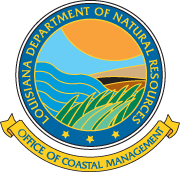 Exempt Activities
Fastlands (areas completely contained by levees and drained by pump)
Areas above the 5-foot contour 
Existing agricultural, forestry and aquaculture activities
Normal maintenance and repair of existing structures
Private camps and residences 
Activities which do not have a direct and significant impact on coastal waters
24
Joint Permit Application
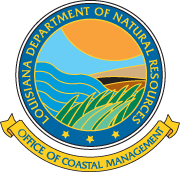 25
Online Permitting
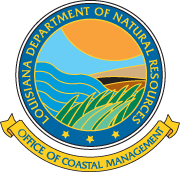 Allows for online completion, submission and modification of Joint Permit Application
Allows for electronic distribution, online commenting and real-time notification of comments
Allows for online payment of fees
Allows for online tracking of applications with real time status updates
26
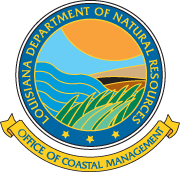 OCM Objectives
AVOID
Can adverse impacts to coastal resources be avoided by relocating or redesigning project?
MINIMIZE
Can adverse impacts to coastal resources be minimized by utilizing less damaging construction techniques?
27
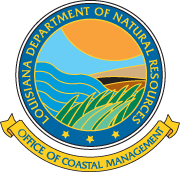 Mitigation
Compensatory mitigation is legislatively required replacement, substitution, enhancement or protection of ecological values to offset anticipated losses of ecological values caused by a permitted activity
28
Pre-application Meetings
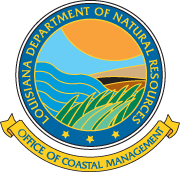 OCM encourages pre-application meetings to discuss projects early in the planning stages.  Agencies can offer input on information requirements and alternatives before the applicant spends potentially large amounts of time and money.
Application processing time can be dramatically reduced by incorporating agency suggestions offered during pre-application meetings.
To schedule a pre-application meeting, please call at 225-342-7591 or send an email to OCMinfo@la.gov
29
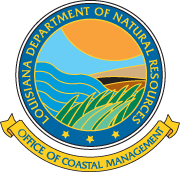 What Has Been Done to Implement Act 588?
30
Implementing Act 588
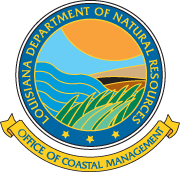 Hosted meetings to inform parish officials and stakeholders on boundary changes and related permitting. Meetings held in Thibodaux, Houma, Patterson and Lake Charles (June & July)
Made OCM permit/mitigation supervisors, senior staff, and field staff available to assist those who may not be familiar with the permitting process 
Established a help desk at CPRA’s Thibodaux office to provide assistance to potential applicants in local area
OCM worked with Corps of Engineers to ensure that areas added to the coastal zone are covered by the Programmatic  General Permit and joint application process for coastal areas    
OCM helped Local Coastal Programs to update their program documents (Lafourche, Terrebonne, Calcasieu, Cameron)
31
Implementing Act 588
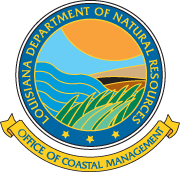 Maps of new Coastal Zone boundaries are now available on DNR-OCM website for viewing/downloading 
Hardcopy maps of new Coastal Zone are projected to be available in a few months
32
Implementing Act 588
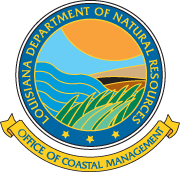 OCM is providing GIS datasets showing areas currently determined to be fastlands and areas above 5-foot contour, to help the public determine where activities are likely exempt from coastal use permit requirements.
That information is available via DNR’s web site www.SONRIS.com under the GIS link (new).
OCM personnel continue to review GIS datasets and conduct field inspections to determine which areas in coastal zone meet the definition of a fastland. Datasets will be updated as more fastland determinations are made.
To compensate for possible elevation errors, OCM is only depicting those areas shown to be at least above 7 feet, to provide a conservative margin of error.
33
Web Links
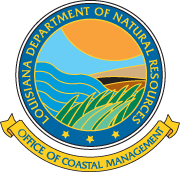 Department of Natural Resources
http://dnr.louisiana.gov/
Coastal Zone Boundary
http://dnr.louisiana.gov/index.cfm?md=newsroom&tmp=detail&aid=942
SONRIS
http://sonris.com/
Office of Coastal Management Coastal Use Permit Search 
http://sonris-www.dnr.state.la.us/sonris/cmdPermit.jsp?sid=PROD
Office of Coastal Management Joint  Application
http://sonris.com/redirect.asp?linkid=1
SONRIS Interactive Maps
http://sonris-www.dnr.state.la.us/gis/agsweb/IE/JSViewer/index.html?TemplateID=181
34
Contact Information
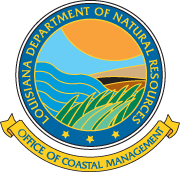 Office of Coastal Management 
Hours Monday – Friday 8:00 am-4:30 pm 
(800) 267-4019
(225) 342-7591
Fax: (225) 342-9439 
Mail Address: P.O. Box 44487, Baton Rouge, La 70804-4487
Physical Address: 617 North Third St., Baton Rouge, LA 70802
For Coastal Zone Boundary Questions
CZB@LA.GOV
For Permit and all other Questions
OCMINFO@LA.GOV
35
THE BIG PICTURE:Long Term Outcome Vision
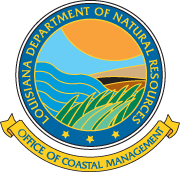 Sustainable Coastal Communities
Sustainable  Commerce and Industry
Sustainable  Fisheries Production
Sustainable Coastal Ecology 
Sustainable  Employment Opportunities
Sustainable  Coastal Louisiana Culture
36
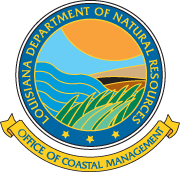 Questions?
37